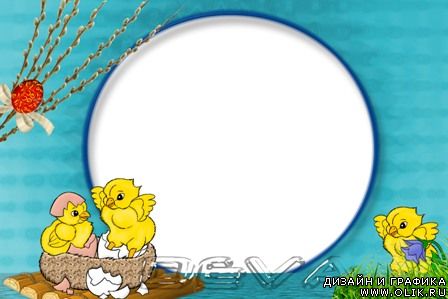 Туған күнің
 құтты болсын!

3 сынып
      Тасполатова    Азиза Тұрғанқызы
№11жом
Оқу мақсаттары: 
* 3.2.2.1.Мұғалім ұсынған тақырып бойынша сөйлеу.
* 3.3.1.1.Мәтін немесе оның бөлімдерін оқу түрлерін қолданып(рөлге бөліп оқу, мәнерлеп оқу )
* 3.5.1.5.Сөйлемдегі сөздердің орын тәртібін сақтап құрастыру.
Бағалау критериі:
* Мұғалім ұсынған тақырып бойынша балалар сөйледі.
* Мәтін немесе оның бөлімдерін оқу түрлерін қолданды
* Сөйлемдер құрастыруда сөздердің орын тәртібін сақтады.
Жаңа сөздермен жұмыс
туған күн-день рождения
құттықтаймын – поздравляю
тілеймін – желаю
сыйлық - подарок
сыйлаймын -дарю
Бірінші тапсырма           “Бірлескен оқылым” әдісі
Мәтінді оқып, түсініңдер.
Жаңа сөздерді қолдана отырып, өз достарың туралы айтыңдар.
    	Менің досымның аты-Дархан.Ол төртінші сыныпта оқиды. Бүгін менің досымның туған күні. Ол он сегізінші наурызда туған. Мен досыма кішкентай сыйлық дайындадым. Мен досымды туған күнімен құттықтаймын.
Бағалау критериі:
* Мәтінді мәнерлеп оқыды.
* Мұғалім ұсынған тақырып бойынша сөйледі.
* Сөйлемдер құрастыруда сөздердің орын тәртібін сақтады.
Дескрипторлар:
* Әңгіменің мазмұны тақырыбына сай .
* Сөйлемдер жүйелі, толық, сауатты  құрылған.
* Жаңа сөздерді орынды қолданды.
Екінші тапсырма                   “РАПТ” стратегиясы
  Шығармашылық жұмыс
Құттықтау  хатын  жазыңдар.






Сын тұрғысынан ойлау дағдыларын қолдану
Бағалау критериі:
* Сөйлемдер құрастыруда сөздердің орын тәртібін сақтады.
*Мұғалім ұсынған тақырып бойынша сөйледі.
*  Мәтін немесе оның бөлімдерін оқу түрлерін қолданды 
Дескрипторлар:
* Ол - құттықтау хат болу тиіс. Балаларға қызықты болды.
*  Мазмұны тақырыбына сай .
* Ойын жүйелі, толық, сауатты  жеткізді.